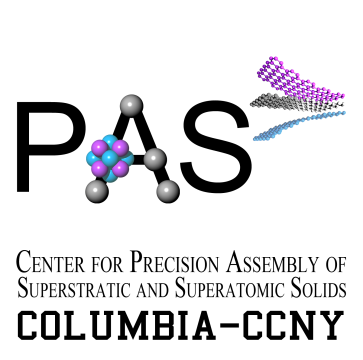 Magnetic field tuned quantum metal in 2D NbSe2
A. W. Tsen, B. Hunt, Y-D Kim, J. Hone, P. Kim, C. R. Dean, A. N. Pasupathy
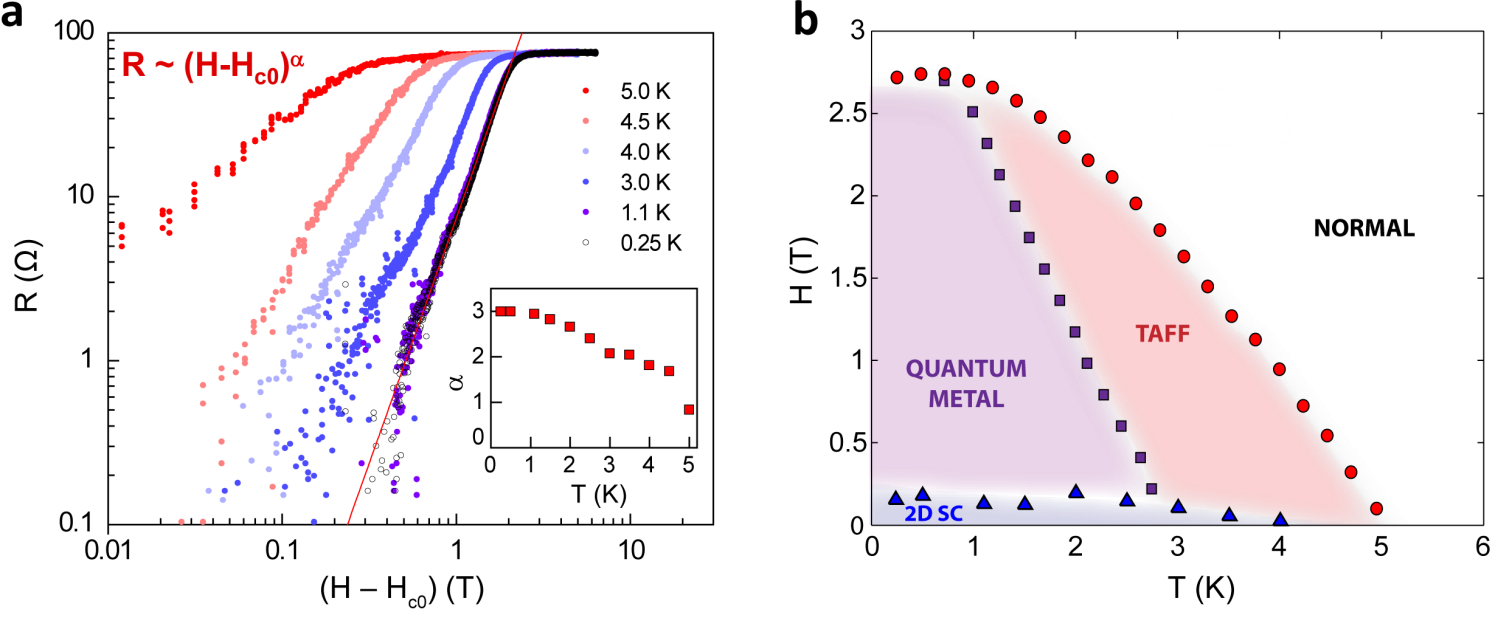 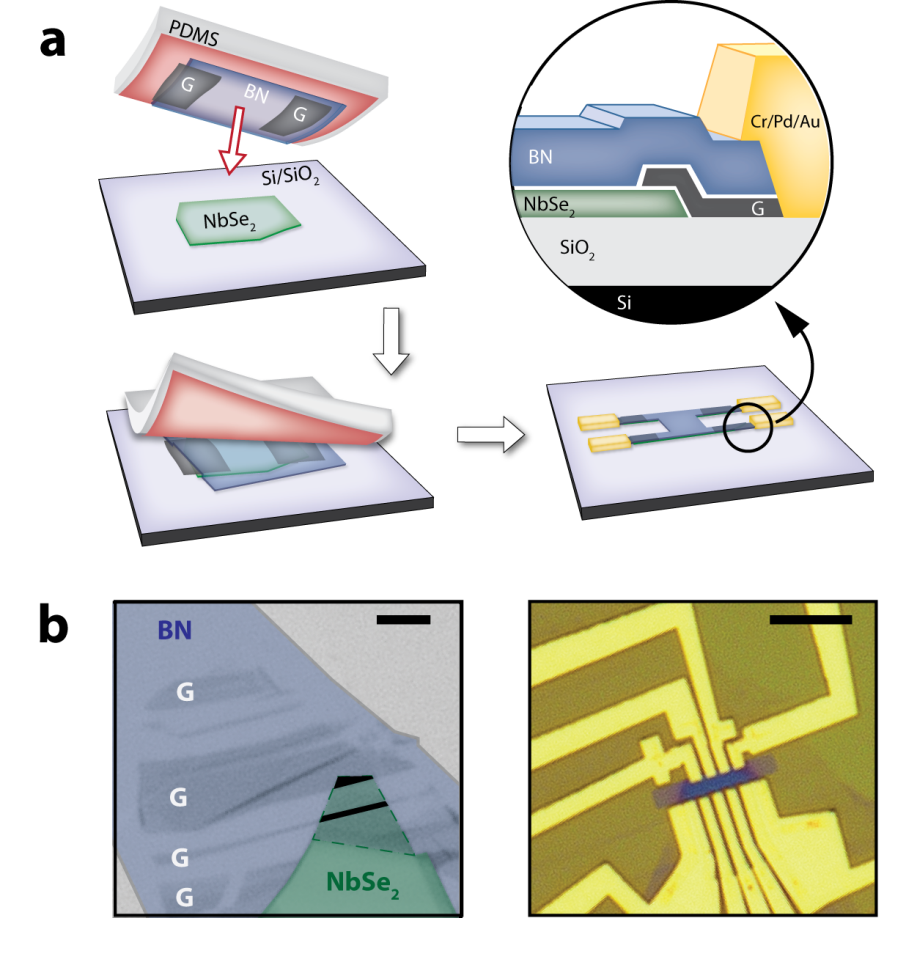 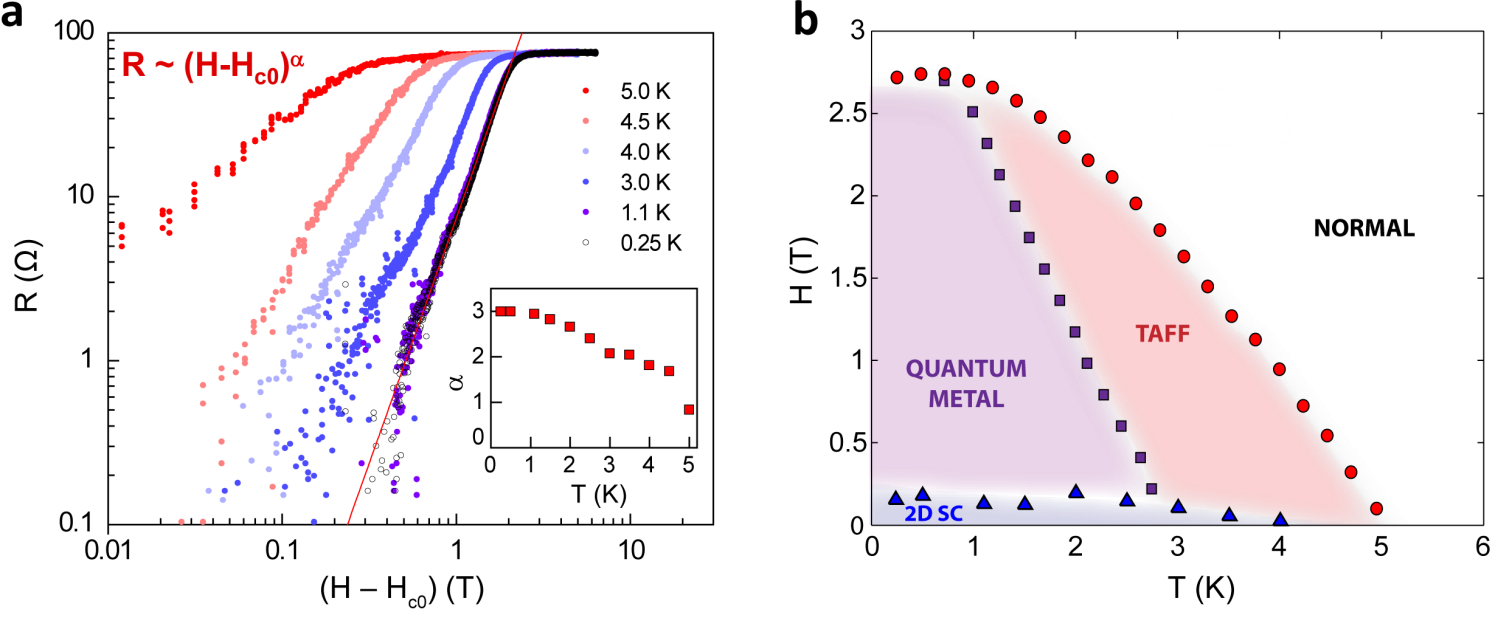 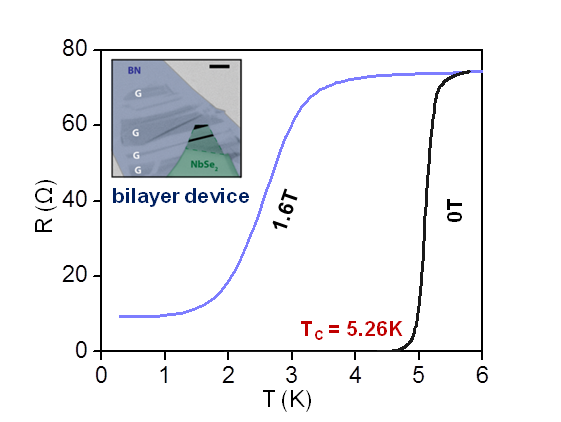 [Speaker Notes: Layered superconducting transition metal dichalcogenides such as NbSe2 have generated intense interest as new atomically thin quantum materials.  However, they are extremely sensitive to oxidation in the ambient environment.  We have developed a technique to protect NbSe2 with flakes of hexagonal boron nitride in inert atmosphere, preventing their oxidation.  Flakes of graphene are used to bridge between metal electrodes and the NbSe2 to achieve multi-terminal contact, allowing four-terminal resistivity measurements.  We observe a clear superconducting transition in a bilayer device close to that of the bulk crystal. The application of a small perpendicular magnetic field induces a transition to a quantum metallic state. In this phase, the resistance obeys a unique power-law scaling relation with field, which has not been observed in previous studies of 2D superconductors.]